扁平化通用PPT模版
xiazaii
目录/content
请输入标题
请输入标题
请输入标题
请输入标题
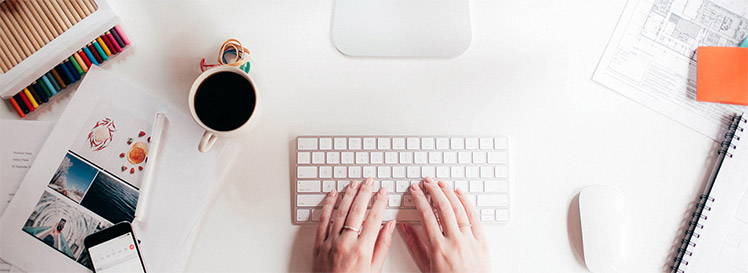 01请输入第一章标题
Don't aim for success if you want it; just do what you love and believe in, and it will come naturally.
请在此输入标题
请在此输入文字
请在此输入文字
请在此输入文字
请在此输入文字
点击输入您需要的文字内容，点击输入您需要的文字内容。
点击输入您需要的文字内容，点击输入您需要的文字内容。
点击输入您需要的文字内容，点击输入您需要的文字内容。
点击输入您需要的文字内容，点击输入您需要的文字内容。
请在此输入标题
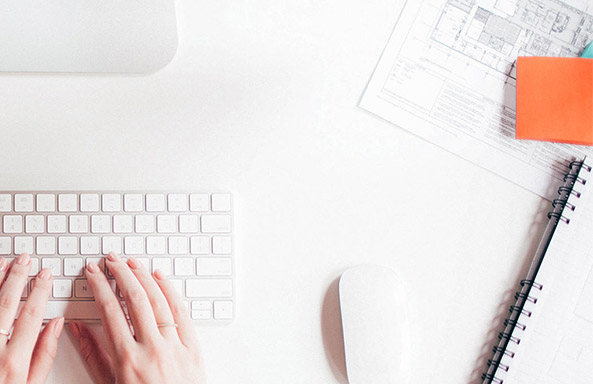 请在此输入文字
“
点击输入您需要的文字内容，点击输入您需要的文字内容。点击输入您需要的文字内容，点击输入您需要的文字内容。点击输入您需要的文字内容，点击输入您需要的文字内容。点击输入您需要的文字内容，点击输入您需要的文字内容。
”
请在此输入标题
请在此输入文字
点击输入您需要的文字内容，点击输入您需要的文字内容。点击输入您需要的文字内容，点击输入您需要的文字内容。点击输入您需要的文字内容，点击输入您需要的文字内容。点击输入您需要的文字内容，点击输入您需要的文字内容。
请在此输入文字
点击输入您需要的文字内容，点击输入您需要的文字内容。点击输入您需要的文字内容，点击输入您需要的文字内容。点击输入您需要的文字内容，点击输入您需要的文字内容。点击输入您需要的文字内容，点击输入您需要的文字内容。
请在此输入标题
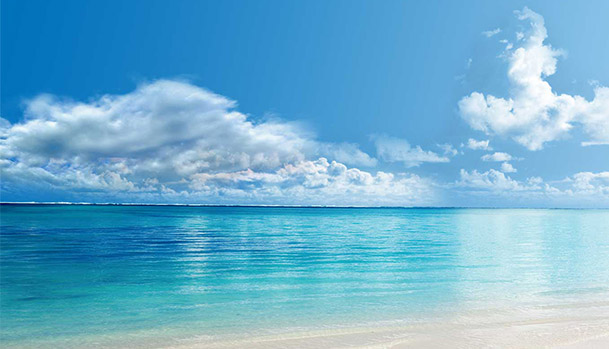 请在此输入文字
点击输入您需要的文字内容，点击输入您需要的文字内容。点击输入您需要的文字内容，点击输入您需要的文字内容。点击输入您需要的文字内容，点击输入您需要的文字内容。点击输入您需要的文字内容，点击输入您需要的文字内容。
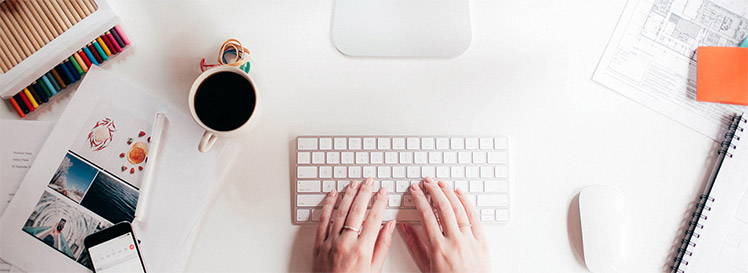 02请输入第一章标题
Don't aim for success if you want it; just do what you love and believe in, and it will come naturally.
请在此输入标题
请在此输入文字
请在此输入文字
点击输入您需要的文字内容，点击输入您需要的文字内容。点击输入您需要的文字内容，点击输入您需要的文字内容。点击输入您需要的文字内容，点击输入您需要的文字内容。
点击输入您需要的文字内容，点击输入您需要的文字内容。点击输入您需要的文字内容，点击输入您需要的文字内容。点击输入您需要的文字内容，点击输入您需要的文字内容。
75%
90%
请在此输入文字
请在此输入文字
点击输入您需要的文字内容，点击输入您需要的文字内容。点击输入您需要的文字内容，点击输入您需要的文字内容。点击输入您需要的文字内容，点击输入您需要的文字内容。
点击输入您需要的文字内容，点击输入您需要的文字内容。点击输入您需要的文字内容，点击输入您需要的文字内容。点击输入您需要的文字内容，点击输入您需要的文字内容。
60%
50%
请在此输入标题
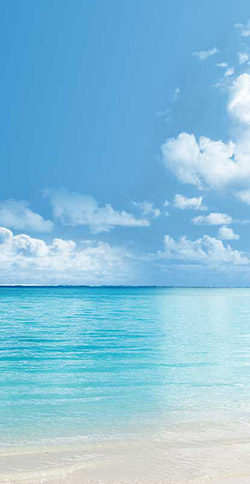 请在此输入文字
点击输入您需要的文字内容，点击输入您需要的文字内容。点击输入您需要的文字内容，点击输入您需要的文字内容。点击输入您需要的文字内容，点击输入您需要的文字内容。点击输入您需要的文字内容，点击输入您需要的文字内容。点击输入您需要的文字内容，点击输入您需要的文字内容。点击输入您需要的文字内容，点击输入您需要的文字内容。点击输入您需要的文字内容，点击输入您需要的文字内容。点击输入您需要的文字内容，点击输入您需要的文字内容。点击输入您需要的文字内容，点击输入您需要的文字内容。
请在此输入标题
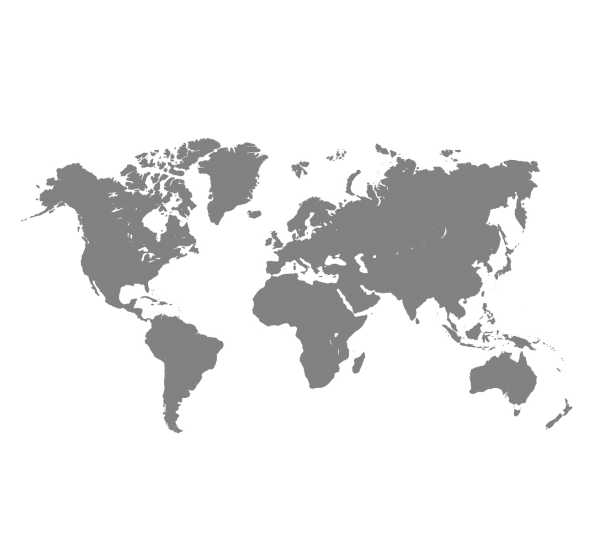 请在此输入文字
点击输入您需要的文字内容，点击输入您需要的文字内容。点击输入您需要的文字内容，点击输入您需要的文字内容。点击输入您需要的文字内容，点击输入您需要的文字内容。点击输入您需要的文字内容，点击输入您需要的文字内容。点击输入您需要的文字内容，点击输入您需要的文字内容。点击输入您需要的文字内容，点击输入您需要的文字内容。点击输入您需要的文字内容，点击输入您需要的文字内容。点击输入您需要的文字内容，点击输入您需要的文字内容。点击输入您需要的文字内容，点击输入您需要的文字内容。
请在此输入文字
请在此输入文字
请在此输入标题
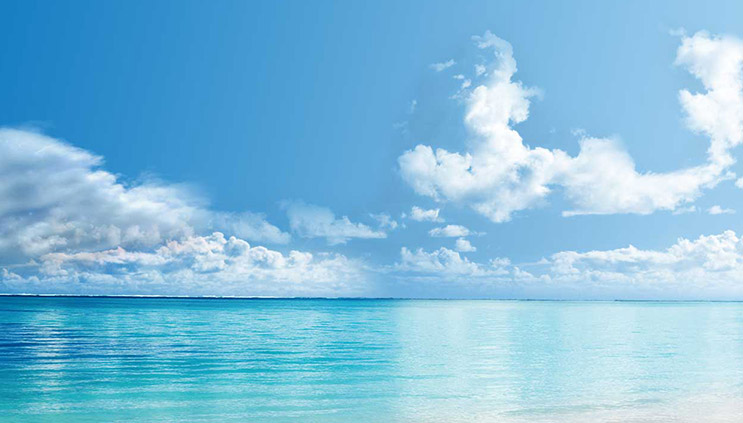 请在此输入文字
点击输入您需要的文字内容，点击输入您需要的文字内容。点击输入您需要的文字内容，点击输入您需要的文字内容。点击输入您需要的文字内容，点击输入您需要的文字内容。
请在此输入文字
点击输入您需要的文字内容，点击输入您需要的文字内容。点击输入您需要的文字内容，点击输入您需要的文字内容。点击输入您需要的文字内容，点击输入您需要的文字内容。
请在此输入文字
请在此输入标题
请在此输入文字
请在此输入文字
点击输入您需要的文字内容，点击输入您需要的文字内容。点击输入您需要的文字内容，点击输入您需要的文字内容。点击输入您需要的文字内容，点击输入您需要的文字内容。
点击输入您需要的文字内容，点击输入您需要的文字内容。点击输入您需要的文字内容，点击输入您需要的文字内容。点击输入您需要的文字内容，点击输入您需要的文字内容。
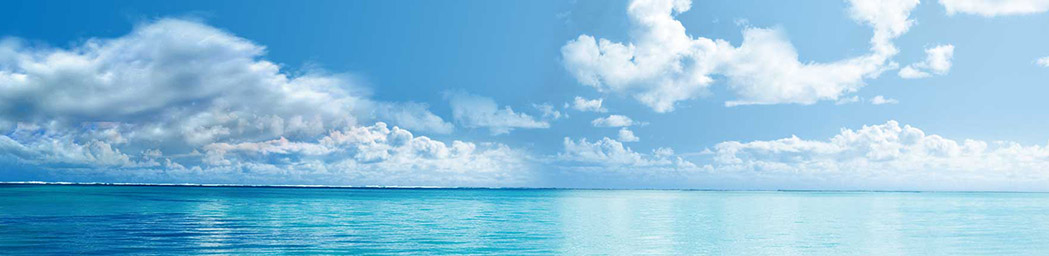 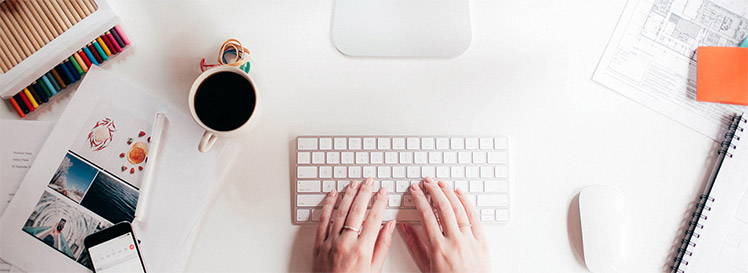 03请输入第一章标题
Don't aim for success if you want it; just do what you love and believe in, and it will come naturally.
请在此输入标题
请在此输入文字
点击输入您需要的文字内容，点击输入您需要的文字内容。点击输入您需要的文字内容，点击输入您需要的文字内容。
请在此输入文字
请在此输入文字
点击输入您需要的文字内容，点击输入您需要的文字内容。点击输入您需要的文字内容，点击输入您需要的文字内容。
请在此输入文字
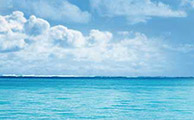 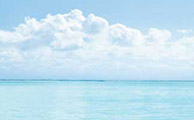 请在此输入文字
请在此输入标题
请在此输入文字
点击输入您需要的文字内容，点击输入您需要的文字内容。点击输入您需要的文字内容，点击输入您需要的文字内容。点击输入您需要的文字内容，点击输入您需要的文字内容。点击输入您需要的文字内容，点击输入您需要的文字内容。点击输入您需要的文字内容，点击输入您需要的文字内容。点击输入您需要的文字内容，点击输入您需要的文字内容。点击输入您需要的文字内容，点击输入您需要的文字内容。点击输入您需要的文字内容，点击输入您需要的文字内容。点击输入您需要的文字内容，点击输入您需要的文字内容。
图表标题
请在此输入标题
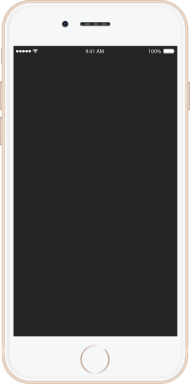 请在此输入文字
请在此输入文字
点击输入您需要的文字内容，点击输入您需要的文字内容。点击输入您需要的文字内容，点击输入您需要的文字内容。
点击输入您需要的文字内容，点击输入您需要的文字内容。点击输入您需要的文字内容，点击输入您需要的文字内容。
请在此输入文字
请在此输入文字
点击输入您需要的文字内容，点击输入您需要的文字内容。点击输入您需要的文字内容，点击输入您需要的文字内容。
点击输入您需要的文字内容，点击输入您需要的文字内容。点击输入您需要的文字内容，点击输入您需要的文字内容。
请在此输入标题
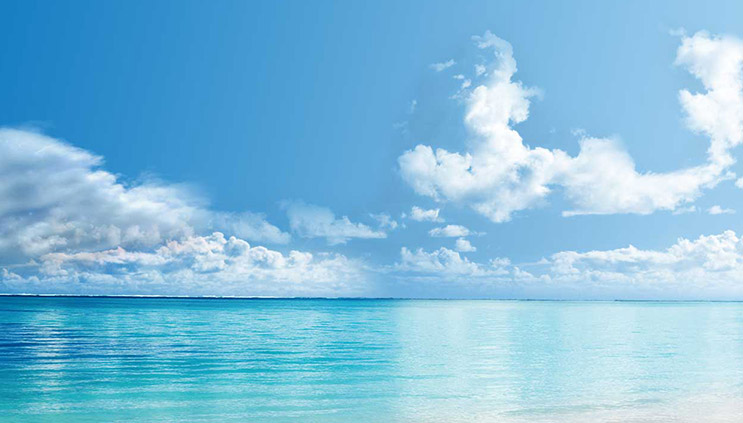 请在此输入文字
点击输入您需要的文字内容，点击输入您需要的文字内容。点击输入您需要的文字内容，点击输入您需要的文字内容。点击输入您需要的文字内容，点击输入您需要的文字内容。点击输入您需要的文字内容，点击输入您需要的文字内容。
点击输入您需要的文字内容，点击输入您需要的文字内容。点击输入您需要的文字内容，点击输入您需要的文字内容。点击输入您需要的文字内容，点击输入您需要的文字内容。点击输入您需要的文字内容，点击输入您需要的文字内容。点击输入您需要的文字内容，点击输入您需要的文字内容。
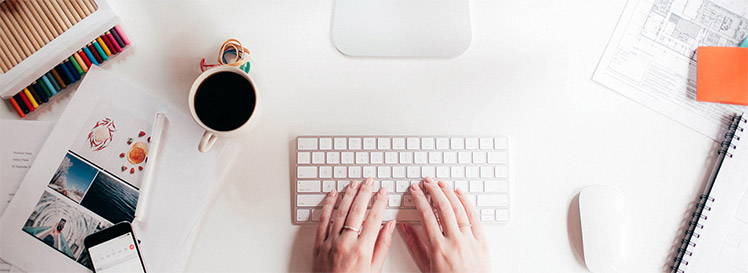 04请输入第一章标题
Don't aim for success if you want it; just do what you love and believe in, and it will come naturally.
请在此输入标题
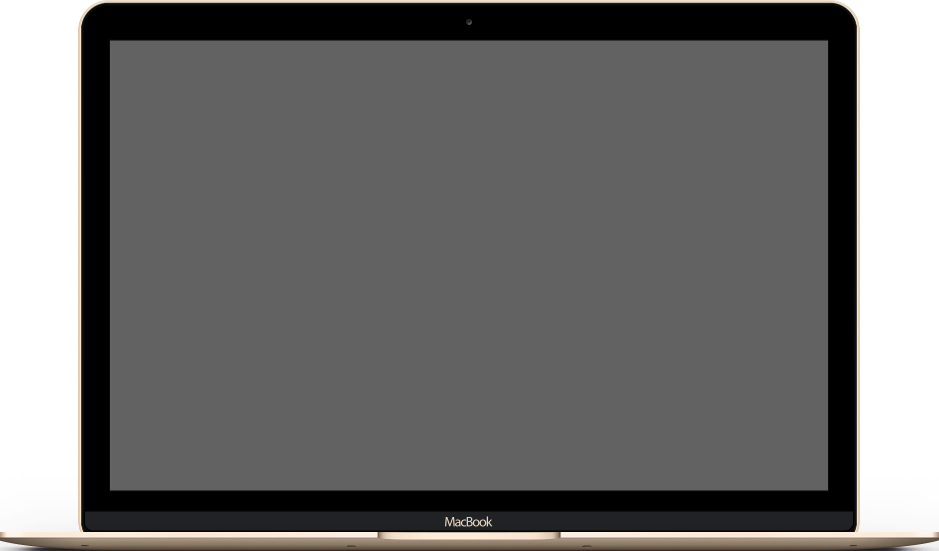 请在此输入文字
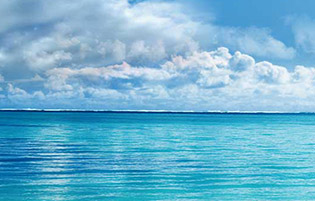 点击输入您需要的文字内容，点击输入您需要的文字内容。点击输入您需要的文字内容，点击输入您需要的文字内容。点击输入您需要的文字内容，点击输入您需要的文字内容。点击输入您需要的文字内容，点击输入您需要的文字内容。点击输入您需要的文字内容，点击输入您需要的文字内容。点击输入您需要的文字内容，点击输入您需要的文字内容。
请在此输入标题
请在此输入文字
点击输入您需要的文字内容，点击输入您需要的文字内容。点击输入您需要的文字内容，点击输入您需要的文字内容。点击输入您需要的文字内容，点击输入您需要的文字内容。点击输入您需要的文字内容，点击输入您需要的文字内容。
请在此输入文字
点击输入您需要的文字内容，点击输入您需要的文字内容。点击输入您需要的文字内容，点击输入您需要的文字内容。点击输入您需要的文字内容，点击输入您需要的文字内容。点击输入您需要的文字内容，点击输入您需要的文字内容。
请在此输入标题
请在此输入文字
点击输入您需要的文字内容，点击输入您需要的文字内容。点击输入您需要的文字内容，点击输入您需要的文字内容。点击输入您需要的文字内容，点击输入您需要的文字内容。点击输入您需要的文字内容，点击输入您需要的文字内容。
请在此输入文字
点击输入您需要的文字内容，点击输入您需要的文字内容。点击输入您需要的文字内容，点击输入您需要的文字内容。点击输入您需要的文字内容，点击输入您需要的文字内容。点击输入您需要的文字内容，点击输入您需要的文字内容。
请在此输入文字
点击输入您需要的文字内容，点击输入您需要的文字内容。点击输入您需要的文字内容，点击输入您需要的文字内容。点击输入您需要的文字内容，点击输入您需要的文字内容。点击输入您需要的文字内容，点击输入您需要的文字内容。
请在此输入标题
请在此输入文字
点击输入您需要的文字内容，点击输入您需要的文字内容。点击输入您需要的文字内容，点击输入您需要的文字内容。点击输入您需要的文字内容，点击输入您需要的文字内容。点击输入您需要的文字内容，点击输入您需要的文字内容。点击输入您需要的文字内容，点击输入您需要的文字内容。点击输入您需要的文字内容，点击输入您需要的文字内容。点击输入您需要的文字内容，点击输入您需要的文字内容。点击输入您需要的文字内容，点击输入您需要的文字内容。点击输入您需要的文字内容，点击输入您需要的文字内容。点击输入您需要的文字内容，点击输入您需要的文字内容。点击输入您需要的文字内容，点击输入您需要的文字内容。点击输入您需要的文字内容，点击输入您需要的文字内容。点击输入您需要的文字内容，点击输入您需要的文字内容。点击输入您需要的文字内容，点击输入您需要的文字内容。点击输入您需要的文字内容，点击输入您需要的文字内容。点击输入您需要的文字内容，点击输入您需要的文字内容。点击输入您需要的文字内容，点击输入您需要的文字内容。点击输入您需要的文字内容，点击输入您需要的文字内容。点击输入您需要的文字内容，点击输入您需要的文字内容。点击输入您需要的文字内容，点击输入您需要的文字内容。点击输入您需要的文字内容，点击输入您需要的文字内容。点击输入您需要的文字内容，点击输入您需要的文字内容。点击输入您需要的文字内容，点击输入您需要的文字内容。点击输入您需要的文字内容，点击输入您需要的文字内容。
谢谢聆听
xiazaii